Figure 3 Dose–response curve describing the negative inotropic effect of various concentrations of 4′-chlorodiazepam ...
Cardiovasc Res, Volume 79, Issue 1, 1 July 2008, Pages 141–149, https://doi.org/10.1093/cvr/cvn053
The content of this slide may be subject to copyright: please see the slide notes for details.
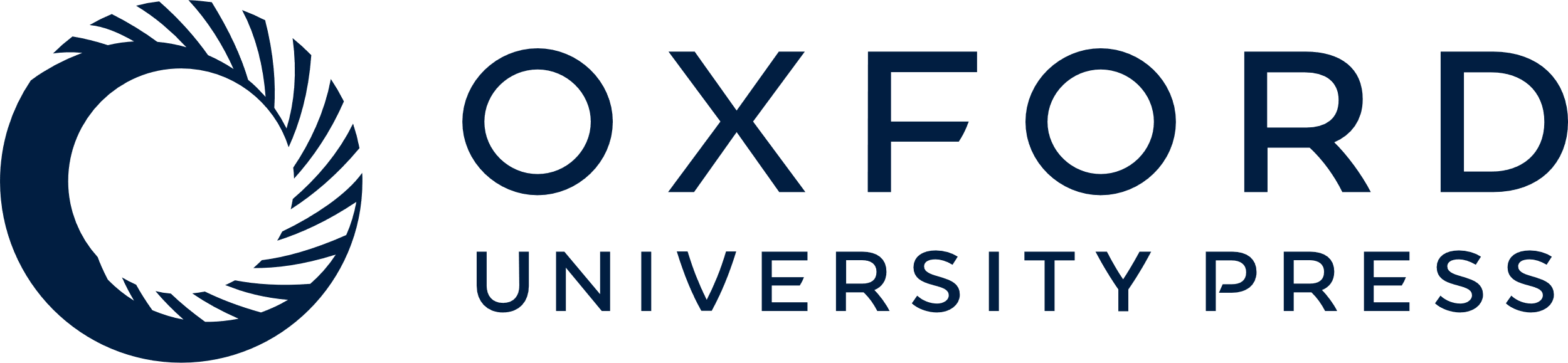 [Speaker Notes: Figure 3 Dose–response curve describing the negative inotropic effect of various concentrations of 4′-chlorodiazepam (4-ClDzp) on left ventricular developed pressure (LVDP) in intact rabbit hearts. Animal numbers were n = 7, 4, 6, and 1 for 0, 12, 24, and 64 µM 4′-chlorodiazepam.


Unless provided in the caption above, the following copyright applies to the content of this slide: Published on behalf of the European Society of Cardiology. All rights reserved. © The Author 2008. For permissions please email: journals.permissions@oxfordjournals.org]